Ferrara del Renacimiento
Trabajos finales del módulo hecho en CLIL
Prof. Nicoletta Montemezzo
2B- 2017-2018
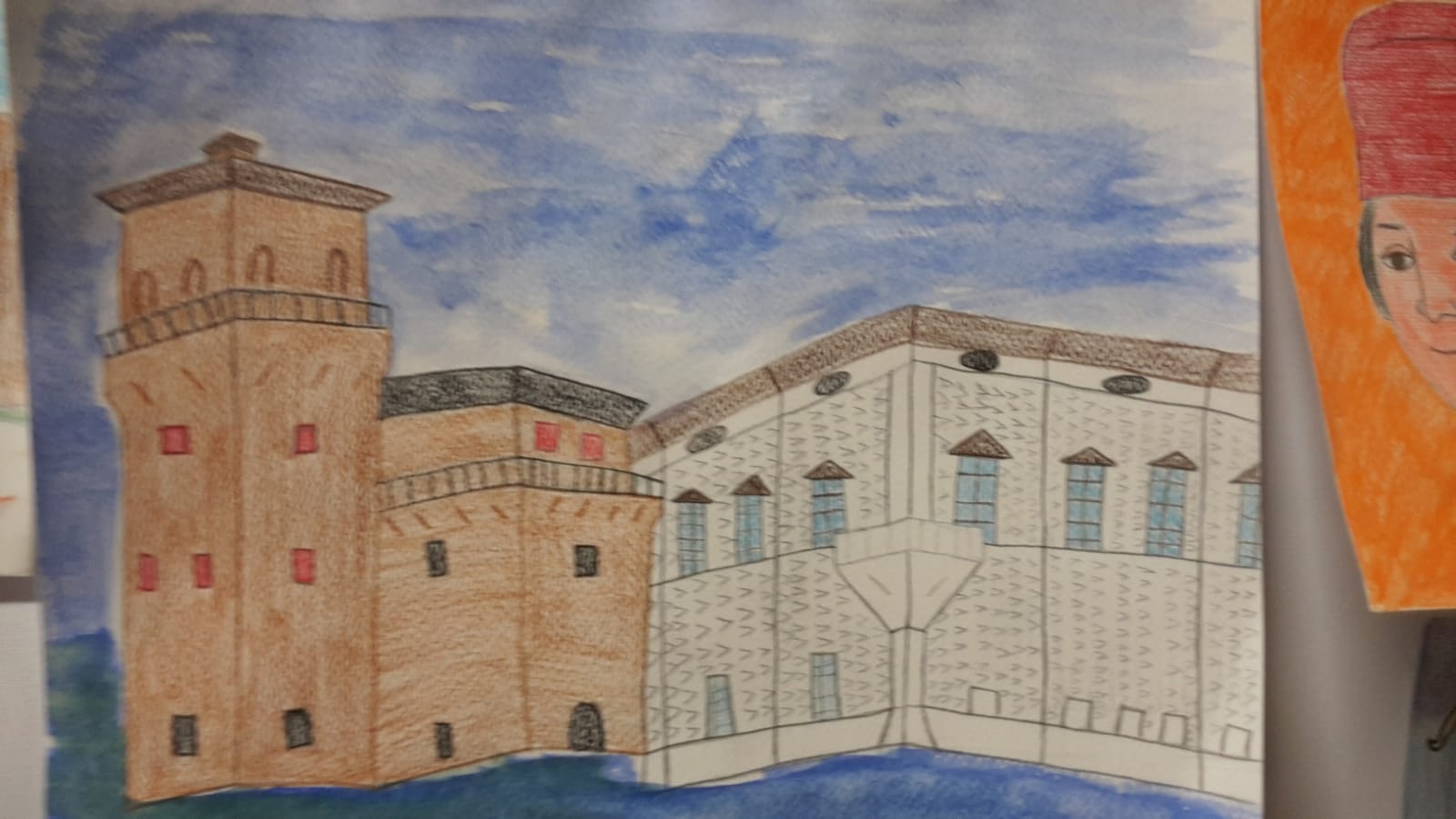 Después de la visita al palacio de los Diamantes y al edificio de Marfisa, donde trabajaron sobre el edificio Schifanoia, los chicos hicieron los dibujos utilizando diferentes técnicas a libre elección entre todas las estudiadas.
Cada alumno ilustró el monumento que prefería.
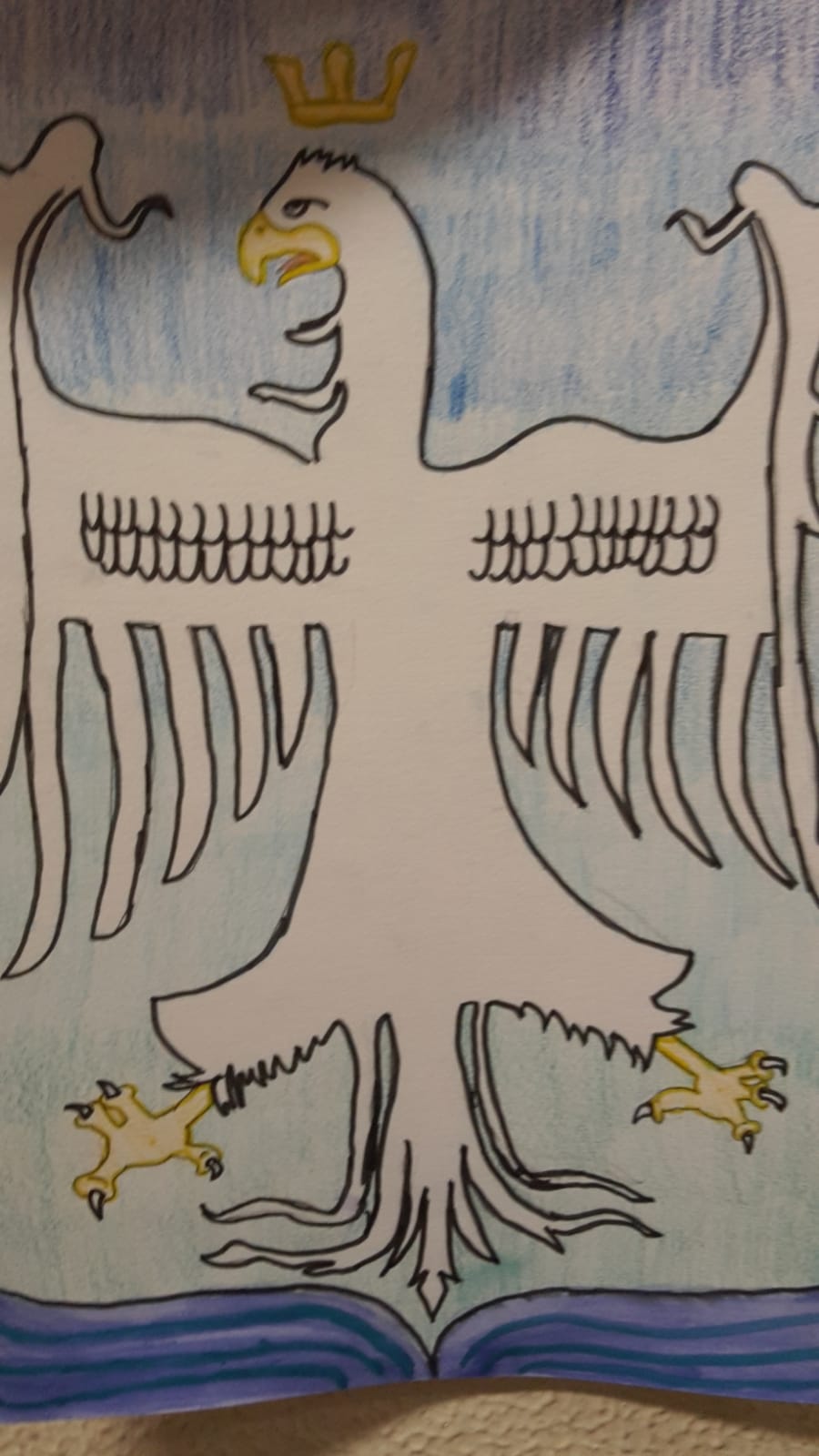 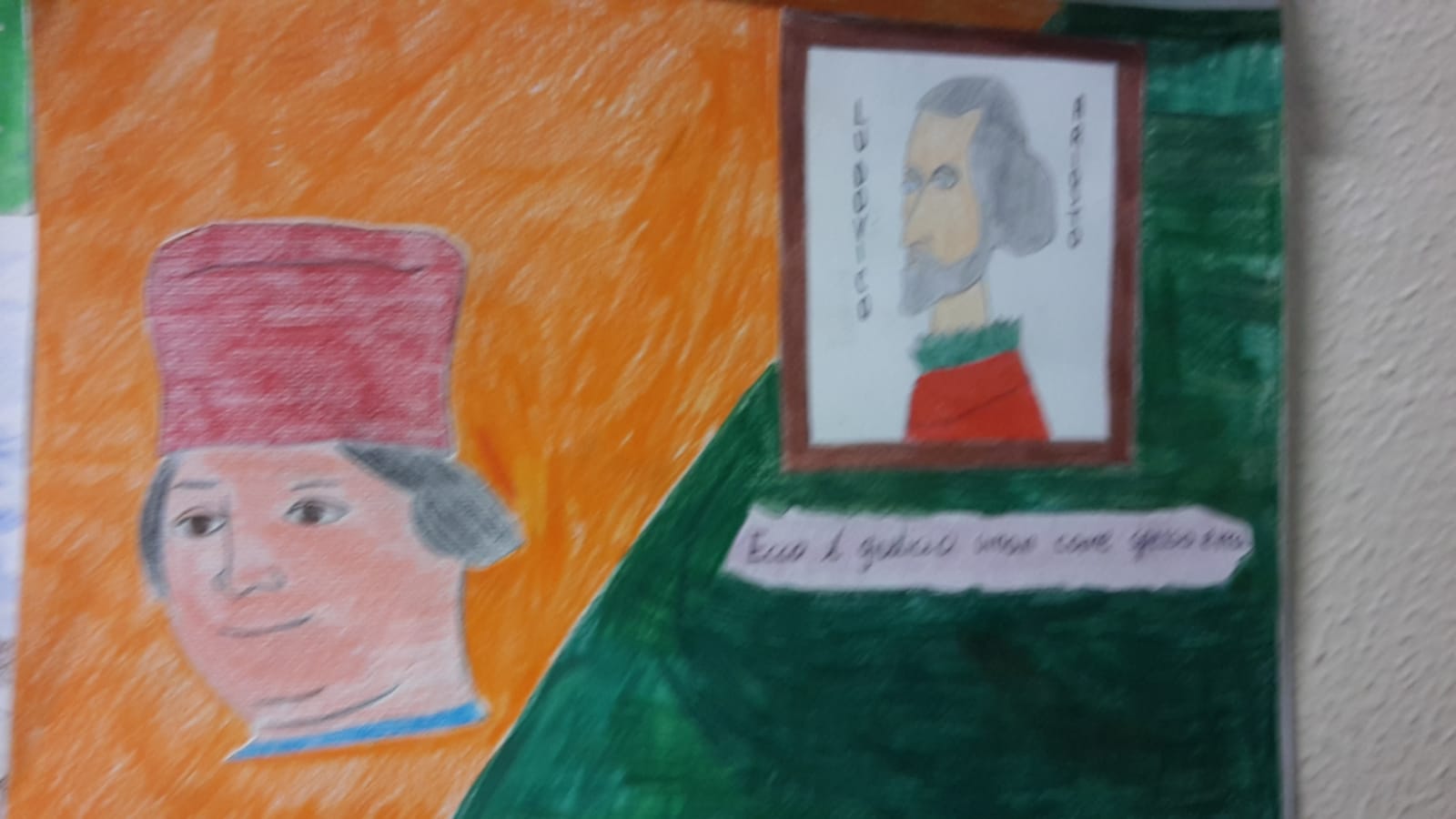 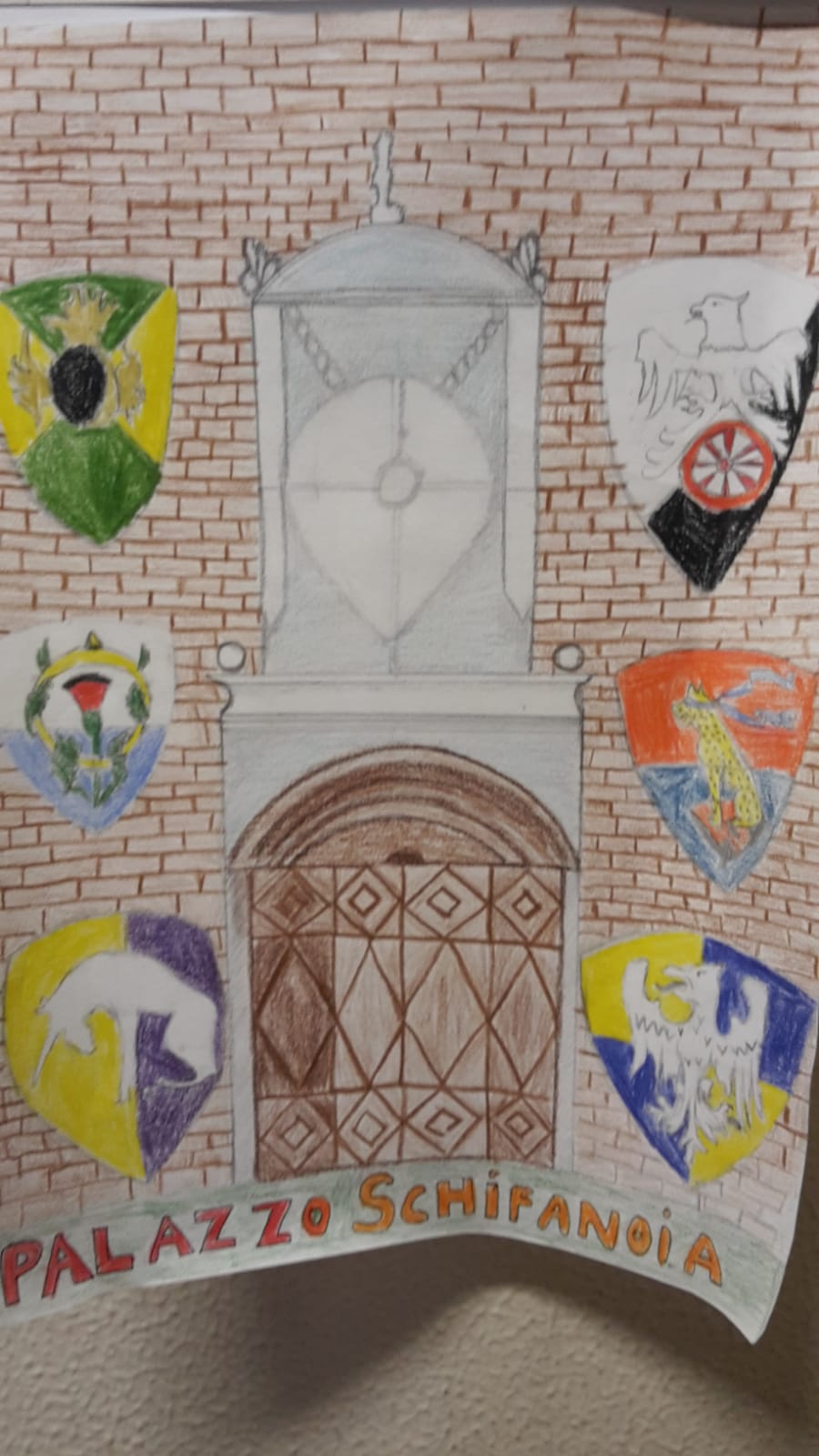 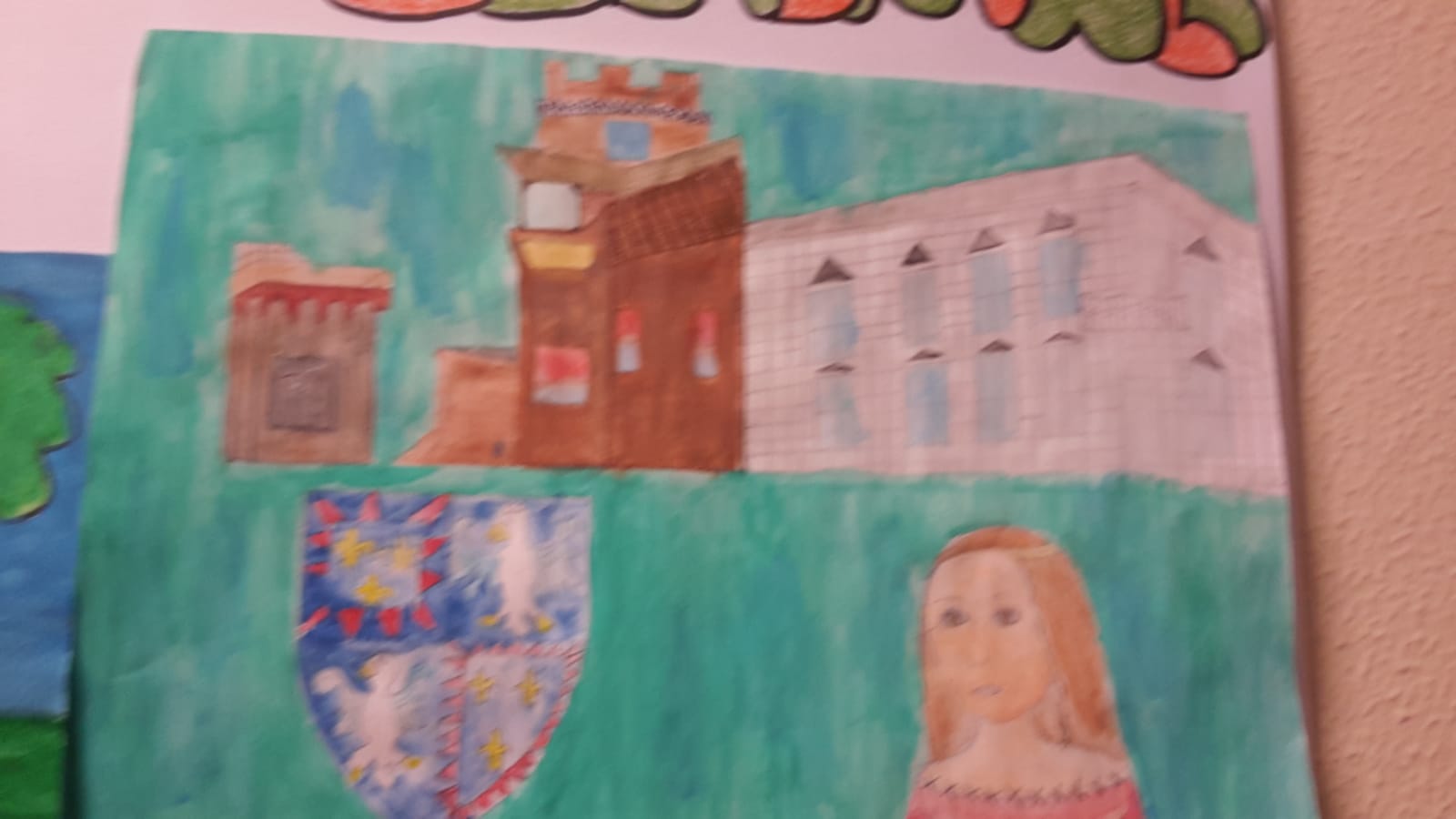 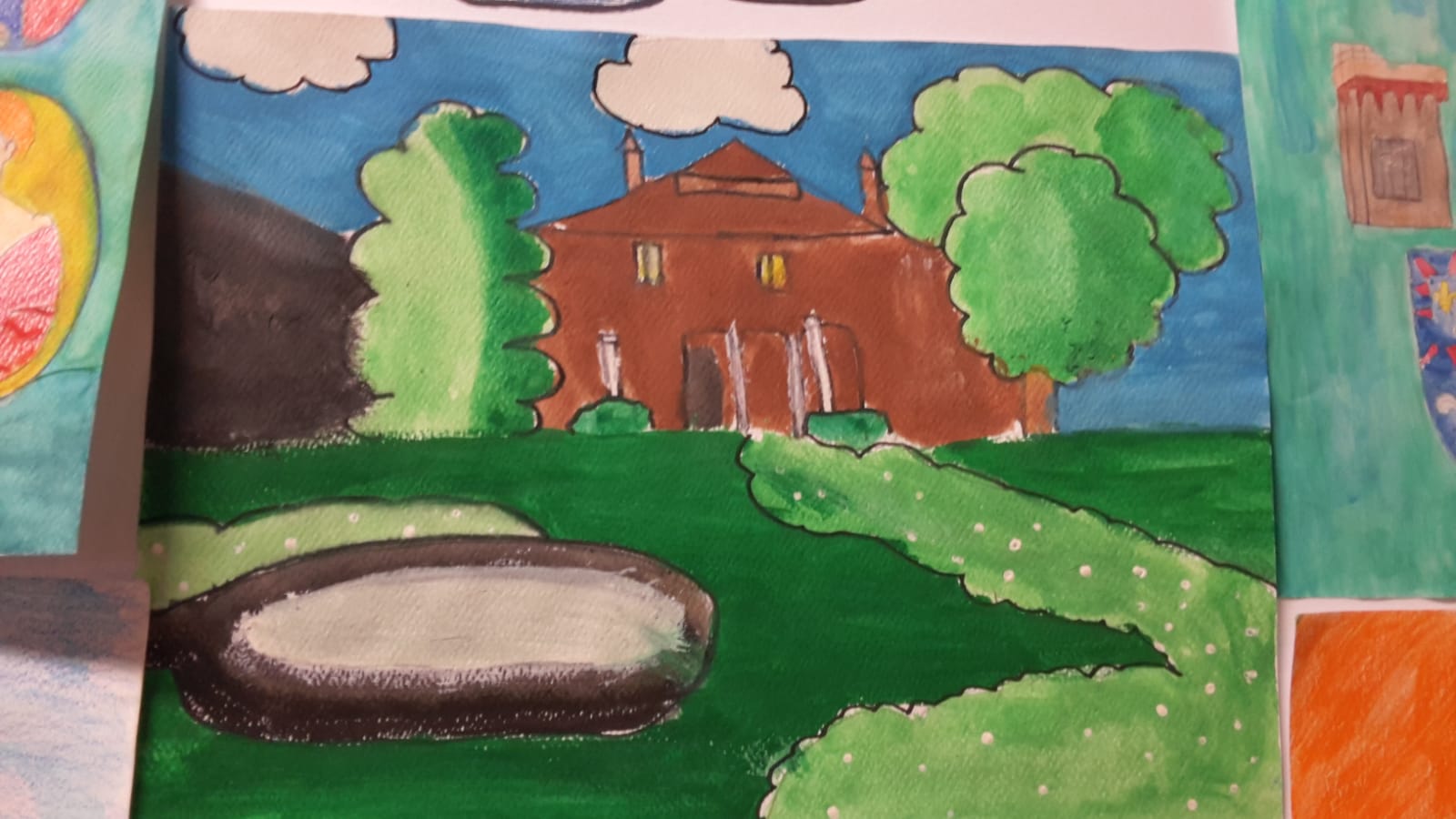 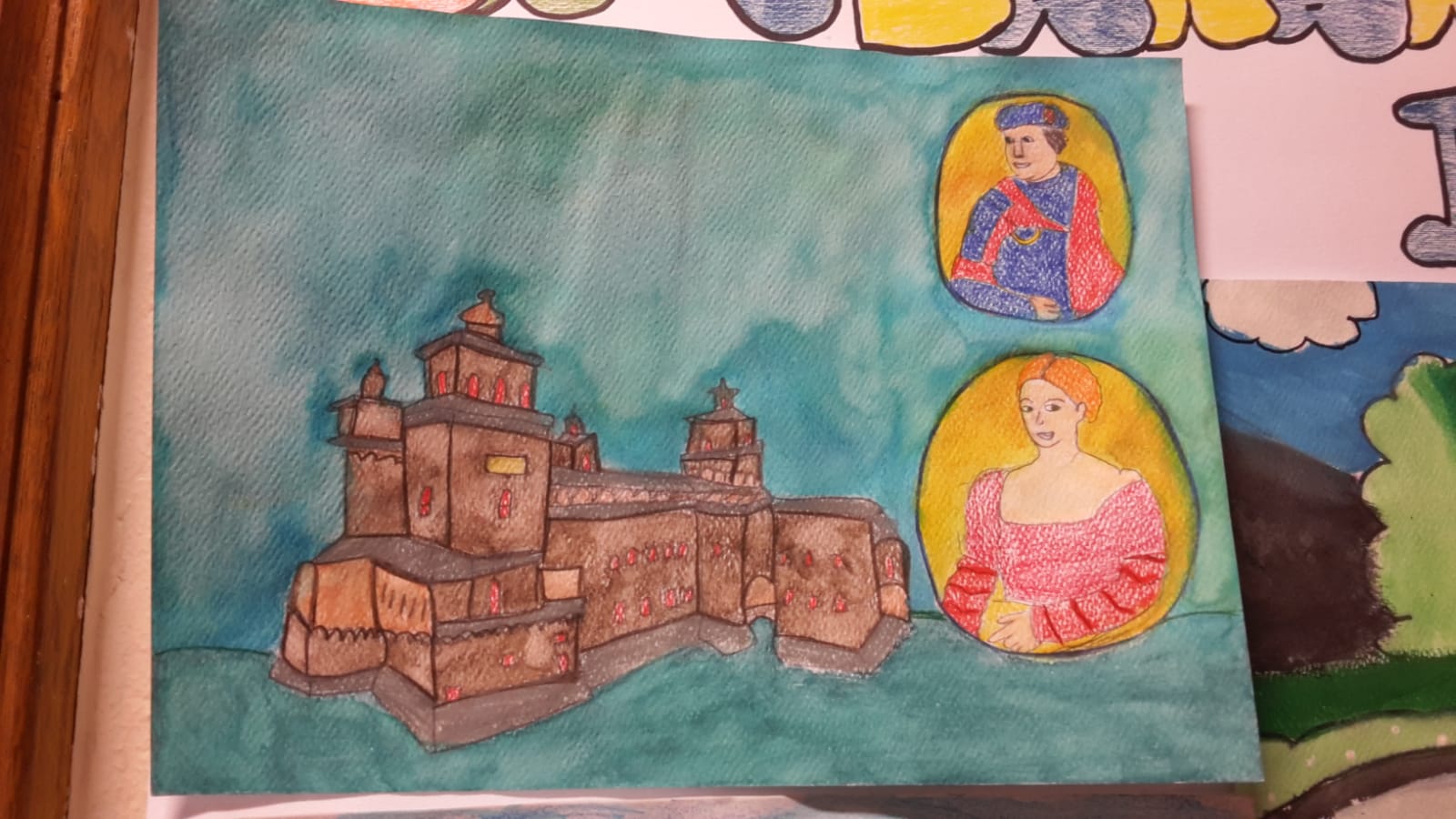 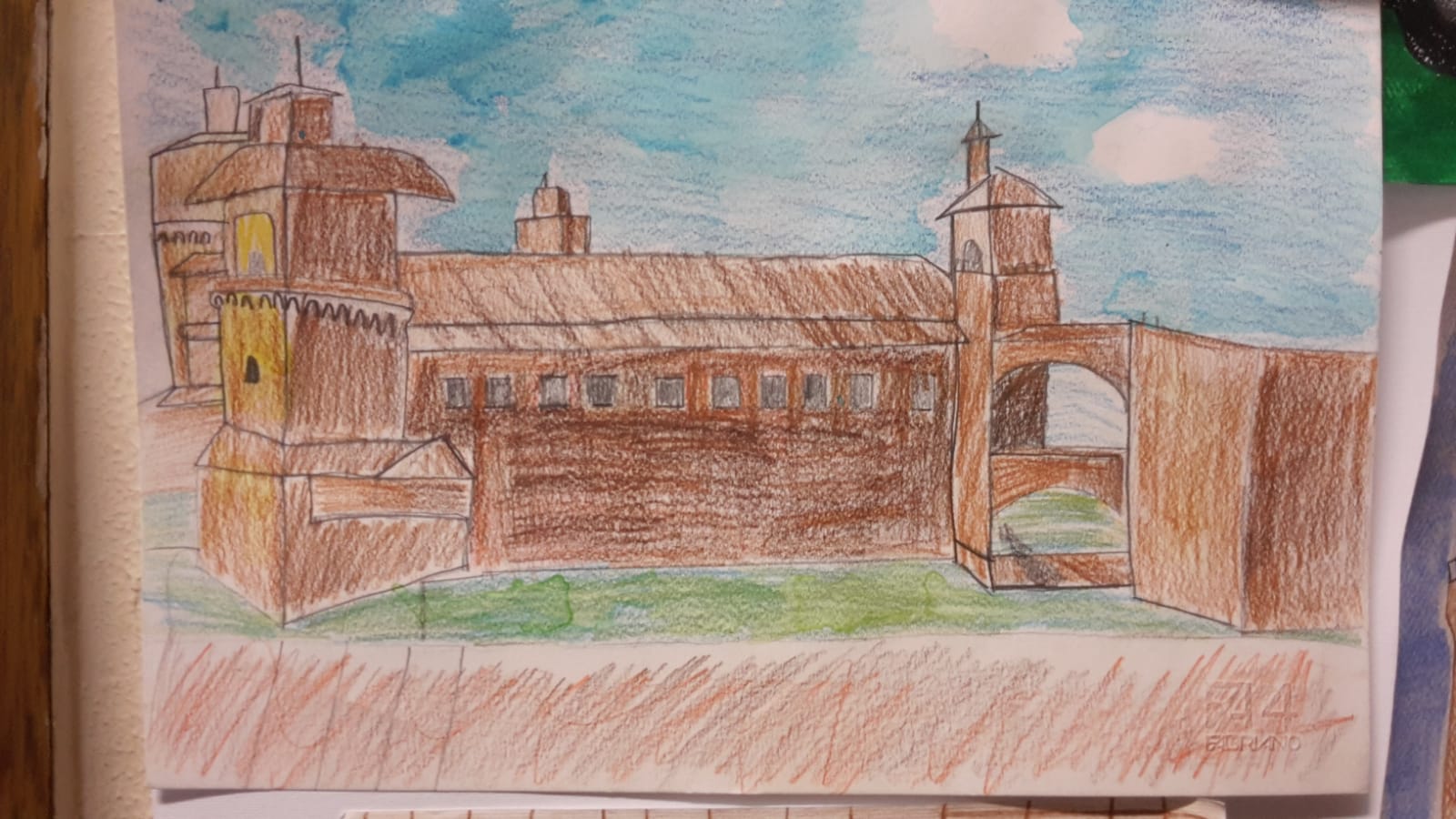